WASH Advisors Meeting, Geneva Secretariat, 22-23rd  March, 2017.



Noor  Baya PWANI
Coordinator , WASH 
EAIOI & Southern Africa
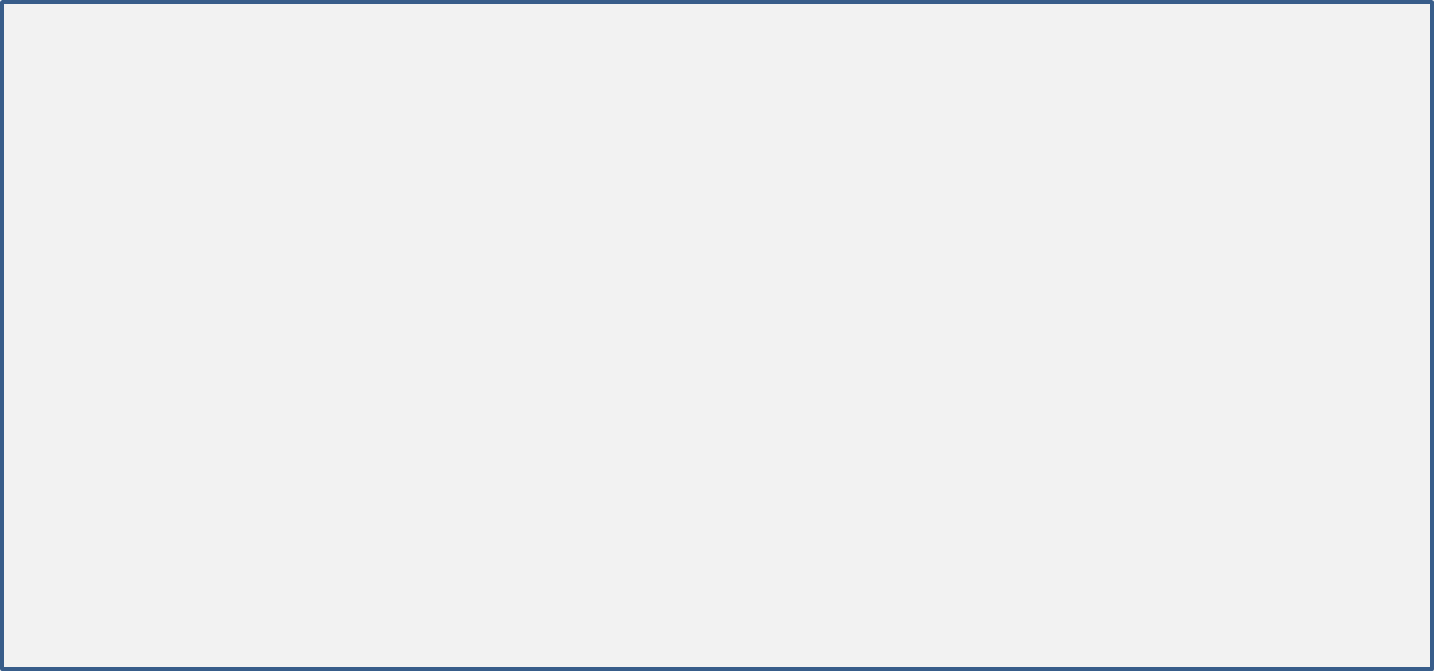 Updates: Eastern and Southern Clusters
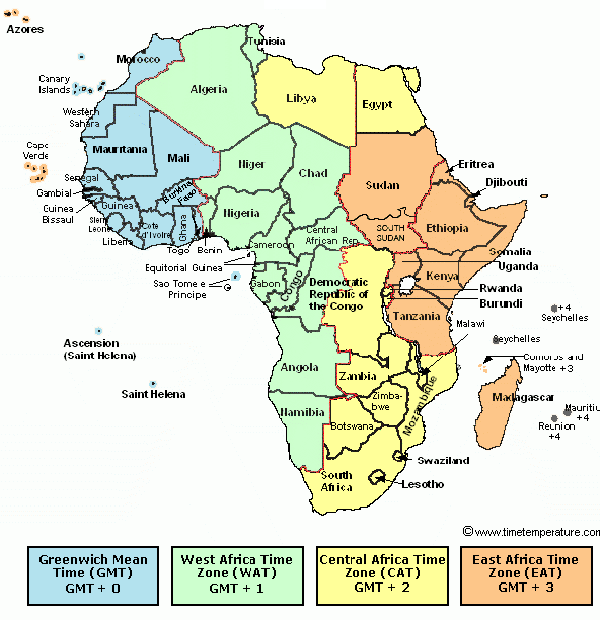 Droughts
Floods
Epidemics
Population Movement
Combinations
WASH &HP SI
22% tech/23%
19% training/27%
16% networking/15%
13% logistics
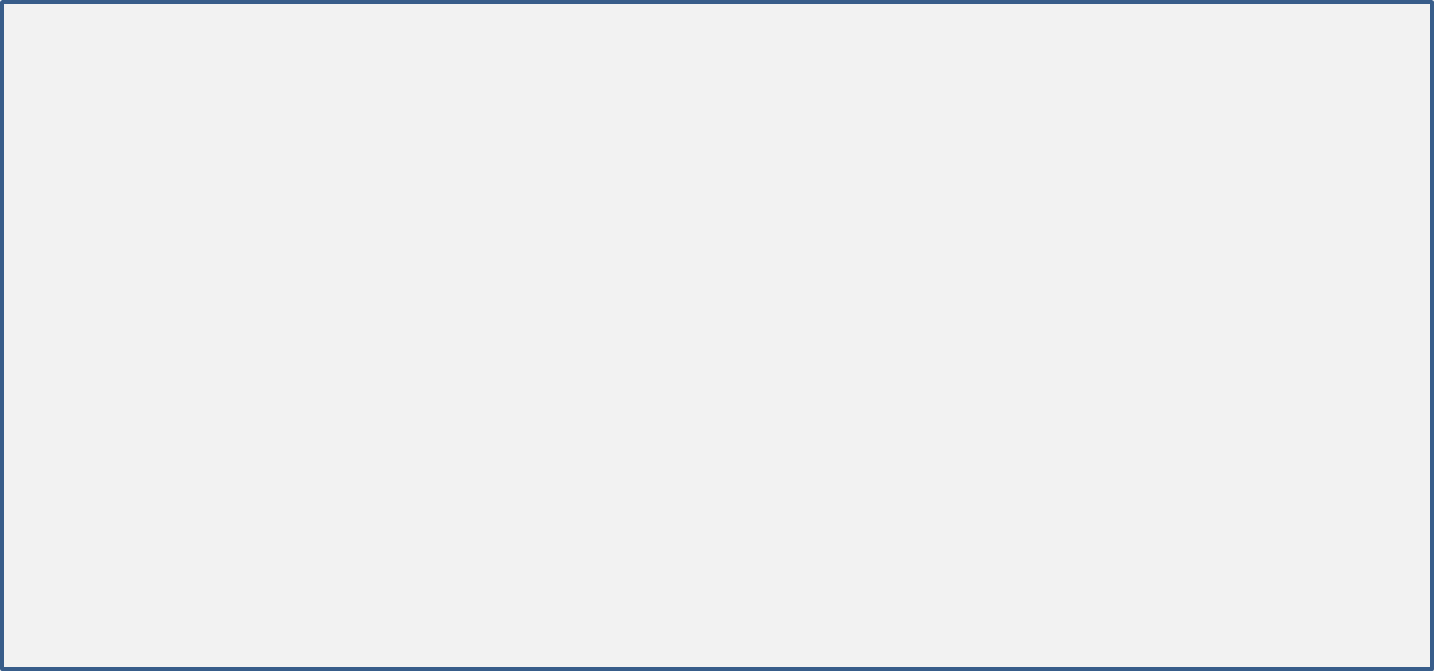 WASH- Addressing  Chronic Needs
Urban Sanitation Project in Eritrea:
Public Latrines in 6 Towns /Cities & HP
OPEC funding in Zambia
Rural WASH &HIV Prevention Western Zambia (1 district)
Land Rover WASH project in Uganda: 
Rural WASH in 2 districts
Djibouti WASH: 
Rural WASH in 2 districts

Bilateral WASH Projects
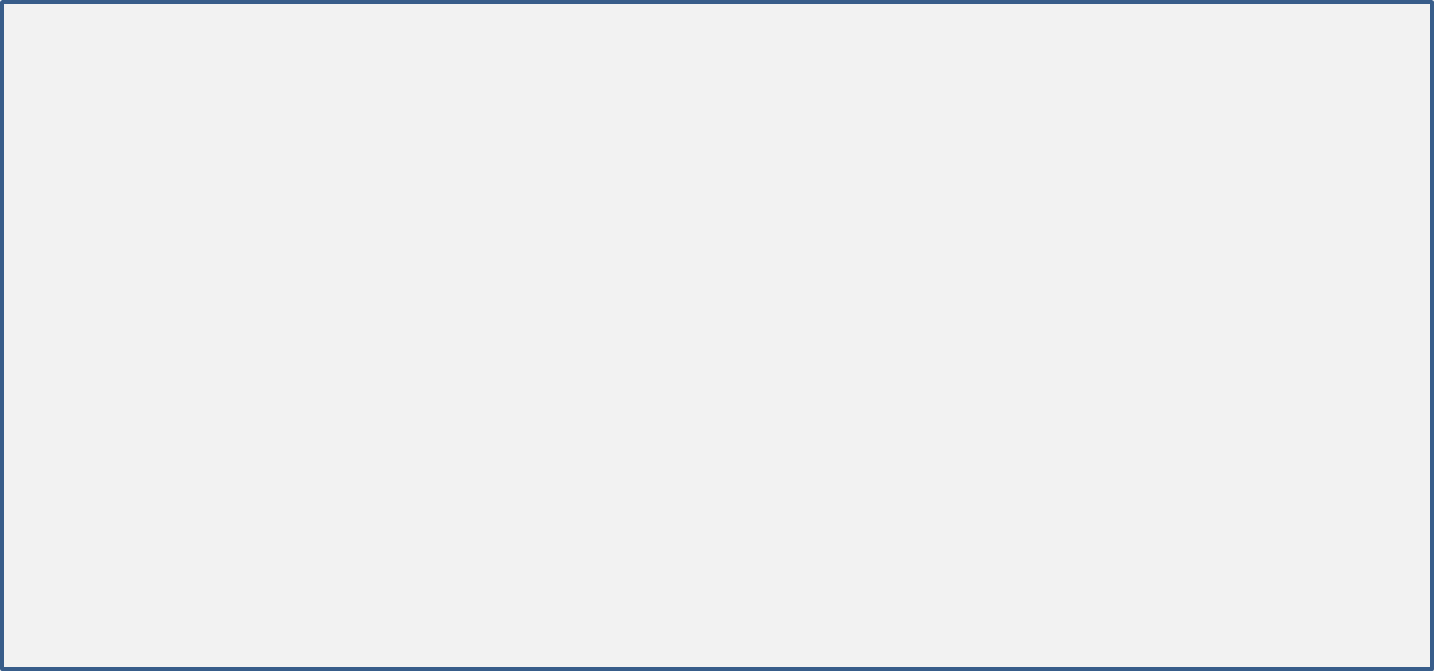 WASH – Acute needs Emergency Appeals and DREF
Drought Related:
Kenya , Ethiopia, Somali- EA
(Eritrea*, Djibouti*, South Sudan*- No decion for Appeal or DREF)

Population Movement (most Current)
Tanzania, Uganda.

Floods Related:
Namibia (D), Mozambique (D), Madagascar (EA), Botswana(D) , Zambia (D)

Epidemics: Cholera in Ethiopia, Malawi, Mozambique, Somali
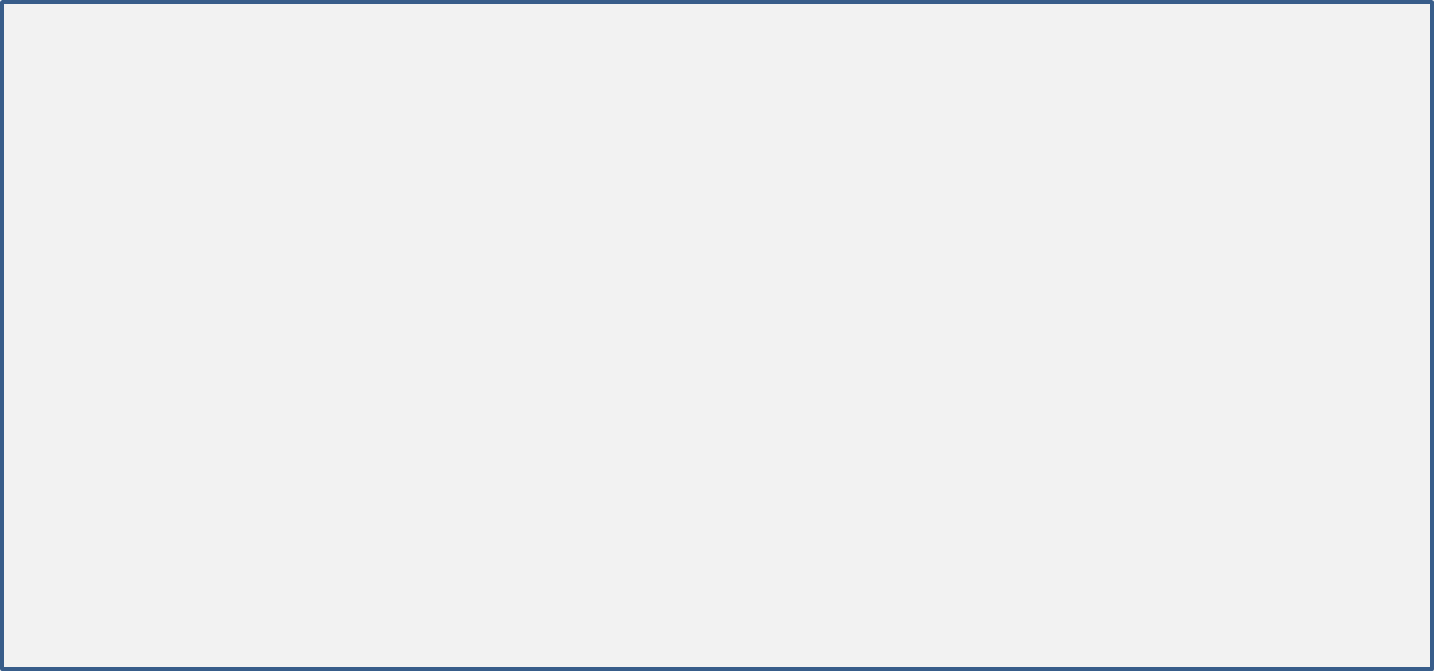 Way Forward:
Winding up ongoing long term /Support emergency Ops and Exit Strategy

Urban WASH Pilot in Sululta Ethiopia.
WS study, Sanitation and HP in Schools and Community

Scale up Resource Mobilisation to Address Chronic Needs and those related to Epidemics  (Uganda, Ethiopia, Madagascar, Zimbabwe, Mozambique ….)

Emergency Preparedness – Regional and Cluster WASH response teams training and Kits
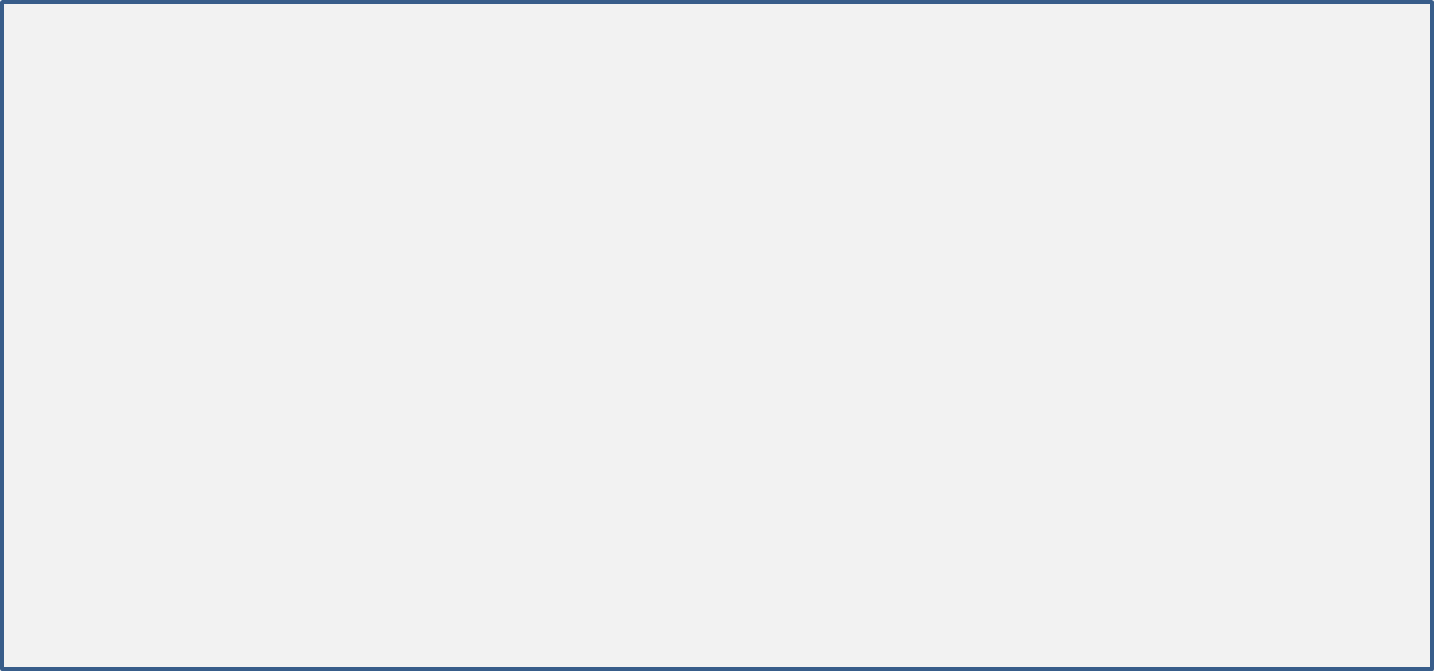